Ocean Currents
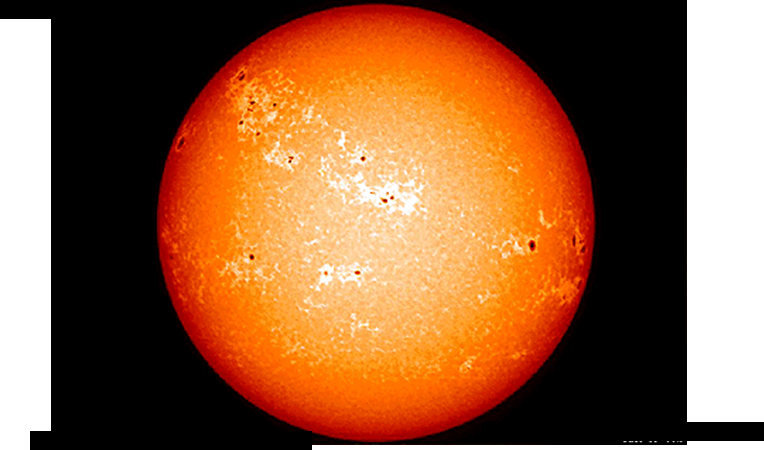 The Earth spins as it orbits the Sun.
TASK 1: 
Fill in the blanks on your handout
Sunlight
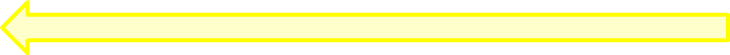 Earth’s North and South Poles are further from the Sun than the Equator. They receive less sunlight (and less heat) so water freezes there. It is also colder, in deep Ocean water than in shallow Ocean water.
The Ocean is water that pools in the lower parts of Earth’s Crust. Continents (dry land) are higher parts of the Crust that stick out of the Ocean. 






Earth’s spinning makes water at the Equator deflect (turn). This is known as the coriolis effect.. 

Differences in water temperature also cause currents. Colder, denser water sinks and warmer, lighter water rises. This is a convection current.
TASK 2: 


Answer the 3 questions on your handout
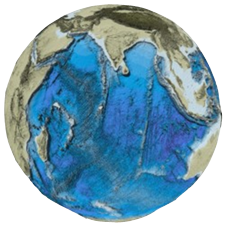 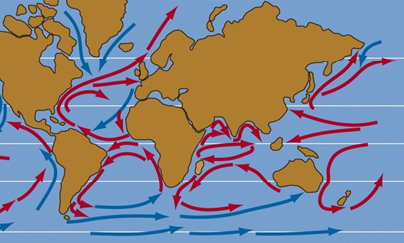 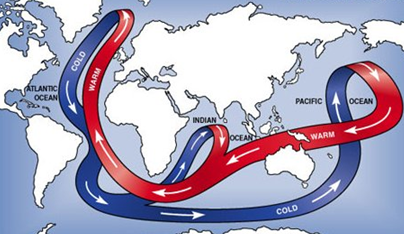 TASK 3: VIDEO….Pay attention please
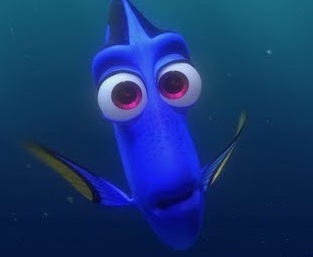 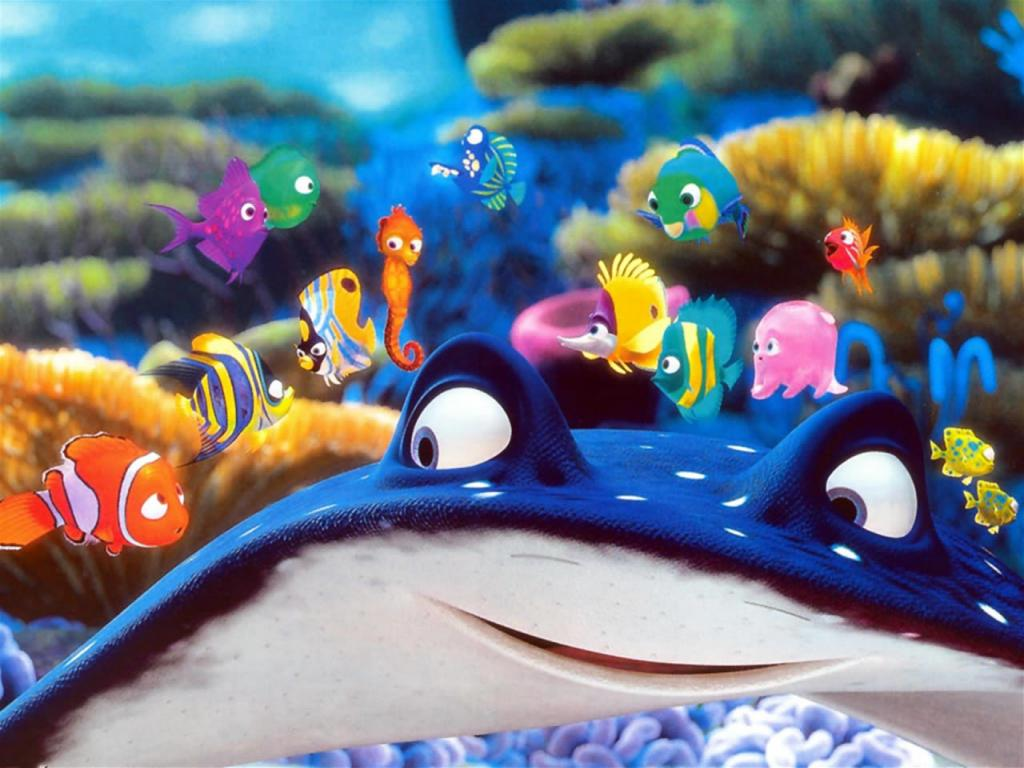 TASK 4: Make your own Coriolis Effect simulation
TASK 5: Draw and label the 5 Ocean Gyres from the next Powerpoint slide
Ocean Gyres – Deflected water     Moving in a circle!
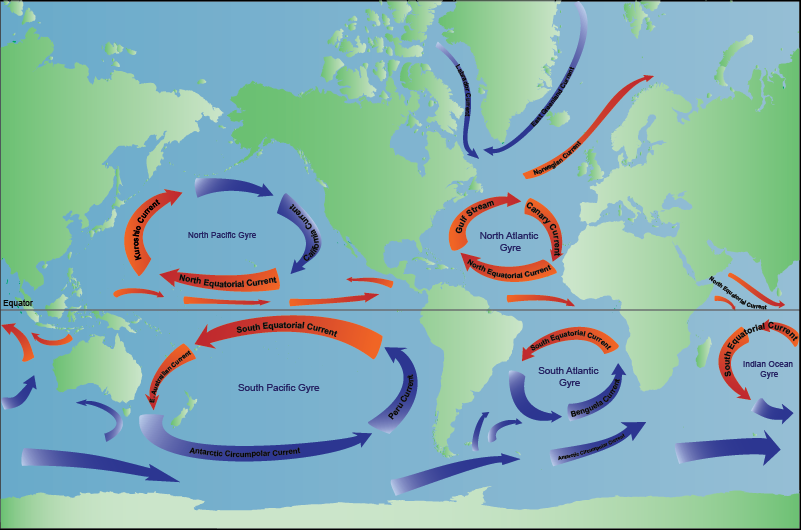 TASK 6: DemonstrationPay attention please